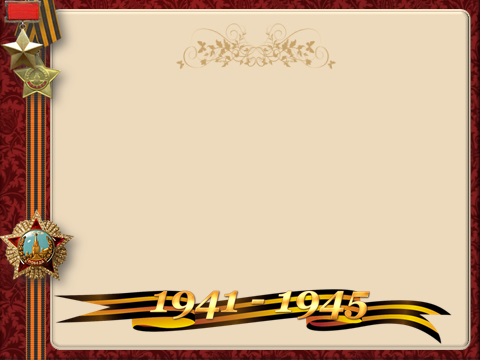 «Герои давно отгремевшей войны»
Викторина о таличанах – Героях Советского Союза
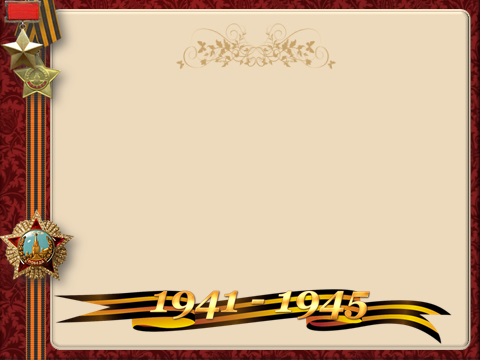 Деревня, в которой родился Николай Иванович Кузнецов
Зырянка
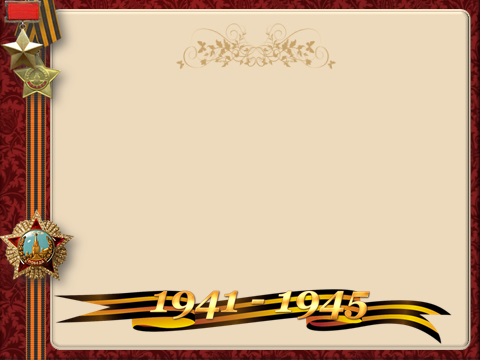 Единственный танкист из талицких Героев Советского Союза:
Владимир Петрович Тегенцев
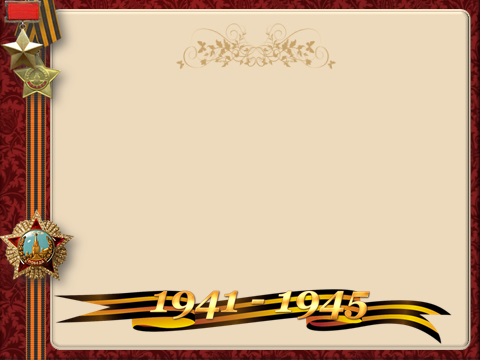 Кто из Героев Советского Союза – Таличан  стал кандидатом экономических наук?
Николай Александрович Аникин
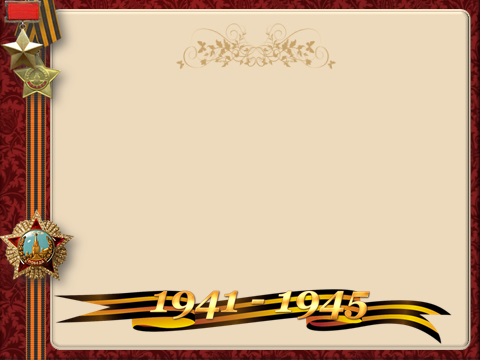 Под какой фамилией в партизанском отряде знали Николая Ивановича Кузнецова?
Николай Васильевич Грачёв
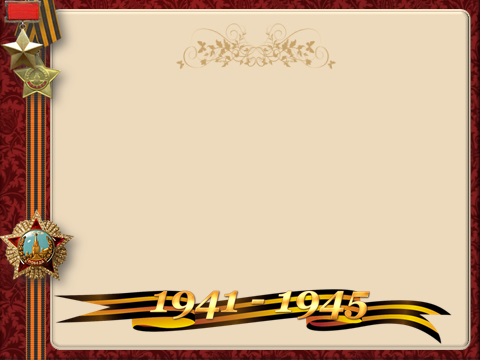 Летчик штурмовой авиации - Герой Советского Союза
Коровин 
Яков
Ильич
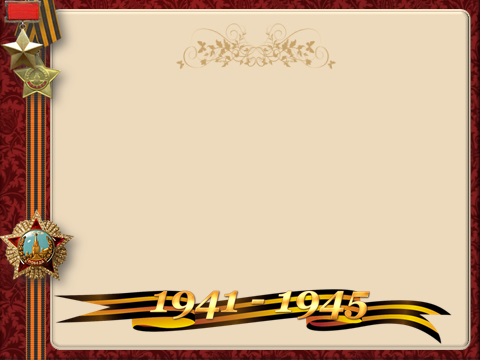 Артиллерийский наводчик, удостоенный трёх орденов Славы – наш земляк
Михаил
Нестерович
Богданов
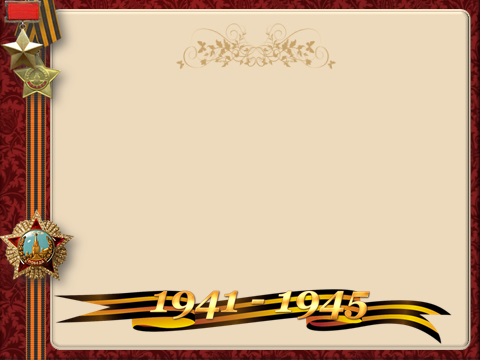 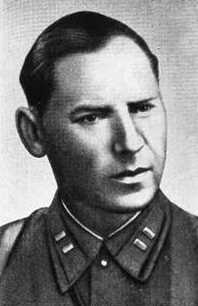 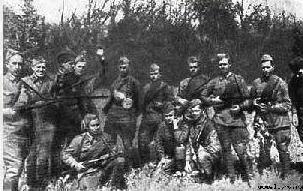 Как назывался отряд, в котором сражался Николай Иванович Кузнецов?
«Победители»
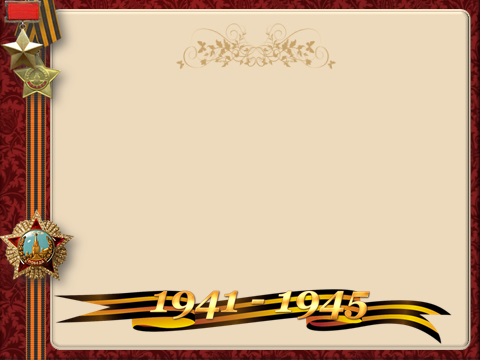 Единственный из Героев -
таличан командир 
мотострелкового батальона
БушмакинАлексей Петрович
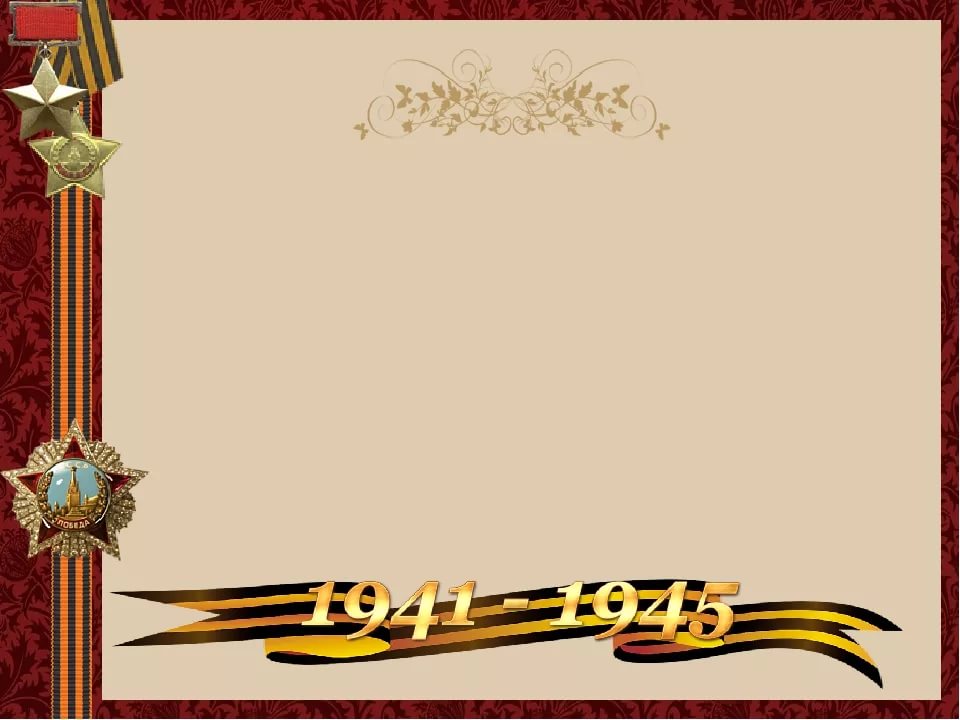 БушмакинАлексей Петрович(23.02.1913 –01.05.1964 гг.)
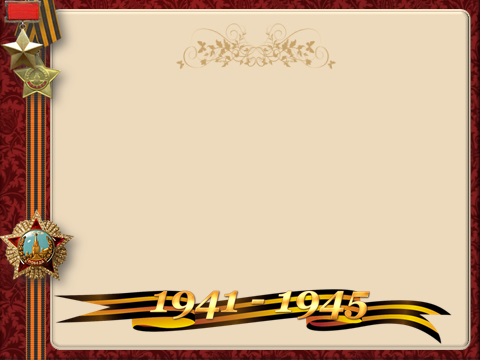 Кавалер трёх орденов Славы, участник Сталинградской и Курско-Орловской битв
Владимир Станиславович Здебчинский
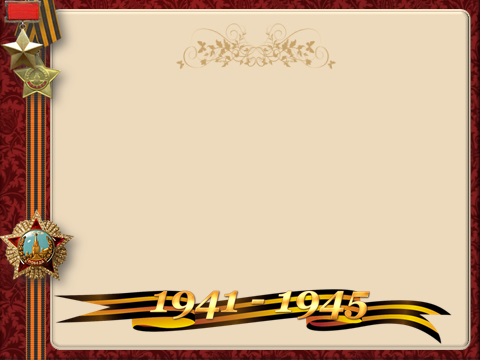 Кто из талицких Героев Советского Союза был начальником разведки артиллерийского дивизиона в годы войны?
Иван 
Иванович 
Маюров
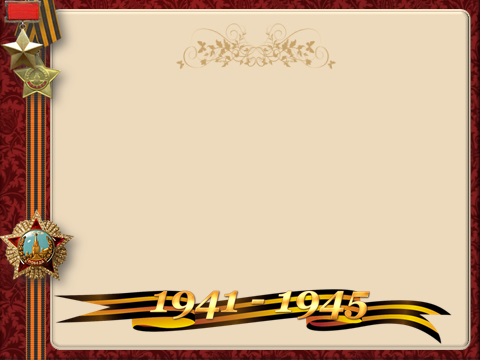 Лётная военная профессия Виктора Васильевича Кирилюка
истребитель
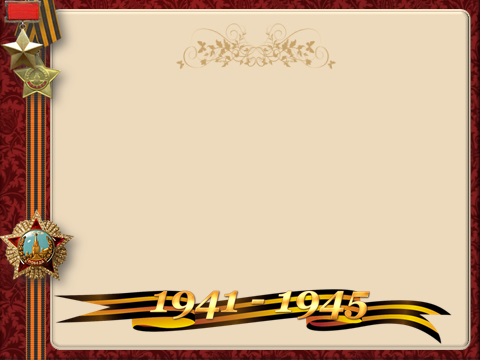 Назовите военную специальность Героя Советского Союза Анатолия Александровича Гробова
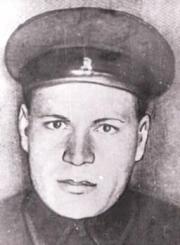 Сапёр
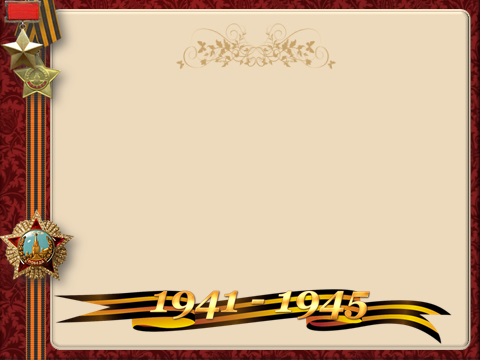 ВЕЧНАЯ СЛАВА ГЕРОЯМ!